《诗歌唱诗韵》
执教学段：第二学段      指教年级：四年级
《诗歌唱诗韵》—单元设计
一、指导思想与理论依据

二、单元学习背景分析

三、单元学习目标

四、单元学习思路
《诗歌唱诗韵》—单元设计
一、指导思想与理论依据
习近平总书记关于美育的重要论述精神

2022版义务教育《艺术课程标准》
    学唱富有中华优秀传统文化特色的民歌、戏曲唱段，以及其他主题鲜明、思想性和艺术性较高、在技法和表现上有初步要求的中外优秀歌曲。
立德树人
深度学习
单元主题学习
艺术核心素养
《诗歌唱诗韵》—单元设计
一、指导思想与理论依据
立足：诗歌文化的传承
载体：古诗新唱歌曲
学习任务：听赏与评述、独唱与合作演唱、创编与展示
大概念：古诗新唱是以诗词韵律为基础的艺术再升华
艺术核心素养：审美感知、艺术表现、创意实践、文化理解的。
《诗歌唱诗韵》—单元设计
二、单元学习背景分析
1.学情分析    根据皮亚杰认知发展理论，四年级的学生正处在具象思维的发展阶段，他们对诗词艺术，有了比较丰富的吟诵经验，对古诗新唱的歌曲表现出强烈的好奇心和探索欲，且具有较强的模仿能力。前期的学习中，已经有了比较丰富的音乐听赏、演唱和律动经验，并且可以再音乐学习中，积极探索音乐的规律。
《诗歌唱诗韵》—单元设计
二、单元学习背景分析
2.学习内容
《诗歌唱诗韵》—单元设计
三、单元学习目标
1.具有丰富的诗词吟诵和歌唱的情绪与情感的体验，在吟诵与歌唱中感受古诗词的韵律之美，增强文化自信。

    2.能够自信、自然的进行诗词吟诵和歌唱表演，并在吟诵和歌唱等活动中，培养规则意识和合作能力。

    3.根据诗词韵律与古诗新唱创作之间的联系，结合《春晓》的诗词韵律，创编短小的新唱旋律，在创作活动中展现个性和创意。

    4.关注诗歌艺术，了解古代诗词的艺术表现形式和其姊妹艺术。
《诗歌唱诗韵》—单元设计
三、单元学习目标
诗歌唱诗韵
情境：诗词歌咏会
任务：了解诗词韵律与新唱旋律之间的关系
垂钓吟律
江南吟韵
春晓吟创
游子吟唱
学习任务：
唱《游子吟》
学习任务：
唱《小儿垂钓》
学习任务：
唱《江南好》
学习任务：
创编《春晓》
学习活动：
1.复习《游子吟》
2.吟诵《游子吟》
3.画《游子吟》韵律图
4.学唱歌曲《游子吟》
5.了解古诗新唱
学习活动：
1.复习《游子吟》
2.复习《小儿垂钓》
3.画《小儿垂钓》韵律图
4.学唱歌曲《小儿垂钓》
5.了解音乐常用的创作手法
学习活动：
1.复习《游子吟》《小儿垂钓》
2.复习吟诵词《江南好》
3.画《江南好》韵律图
4.学唱歌曲《江南好》
5.了解音乐常用的创作手法
学习活动：
1.复习三首古诗新唱
2.复习《春晓》
3.画《春晓》韵律图
4.小组合作创编《春晓》
5.总结古诗新唱与诗词韵律之间的联系
大概念：古诗新唱是以诗词韵律为基础的艺术再升华
四、单元学习思路
《诗歌唱诗韵》—单元设计
《江南吟韵》
执教课时：第三课时      指教年级：四年级
《诗歌唱诗韵》—《江南吟韵》
《诗歌唱诗韵》—《江南吟韵》
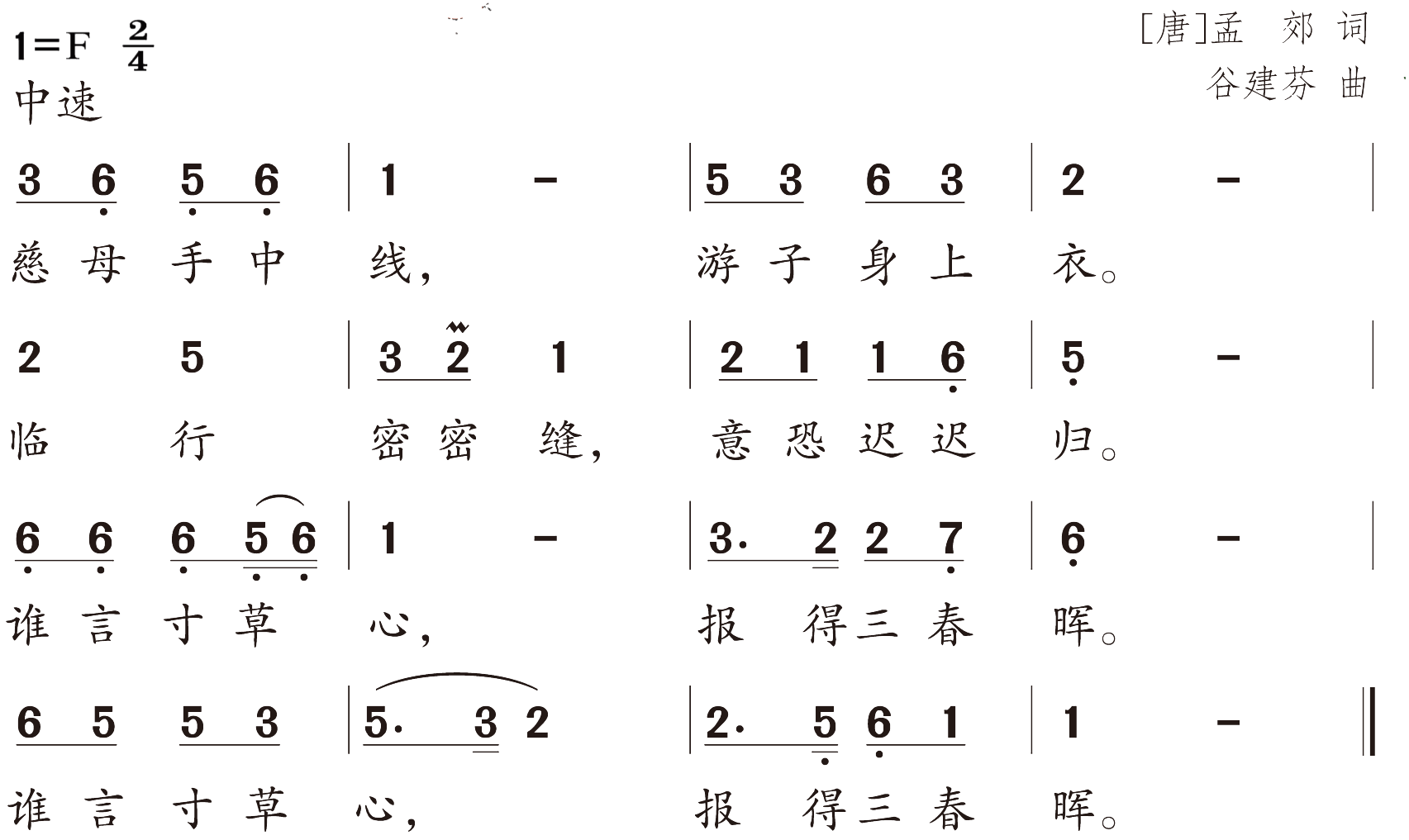 游
子
吟
→
→
→
→
→
→
→
→
→
→
→
→
→
→
→
→
→
→
→
→
→
→
→
→
→
→
→
→
→
→
→
→
《诗歌唱诗韵》—《江南吟韵》
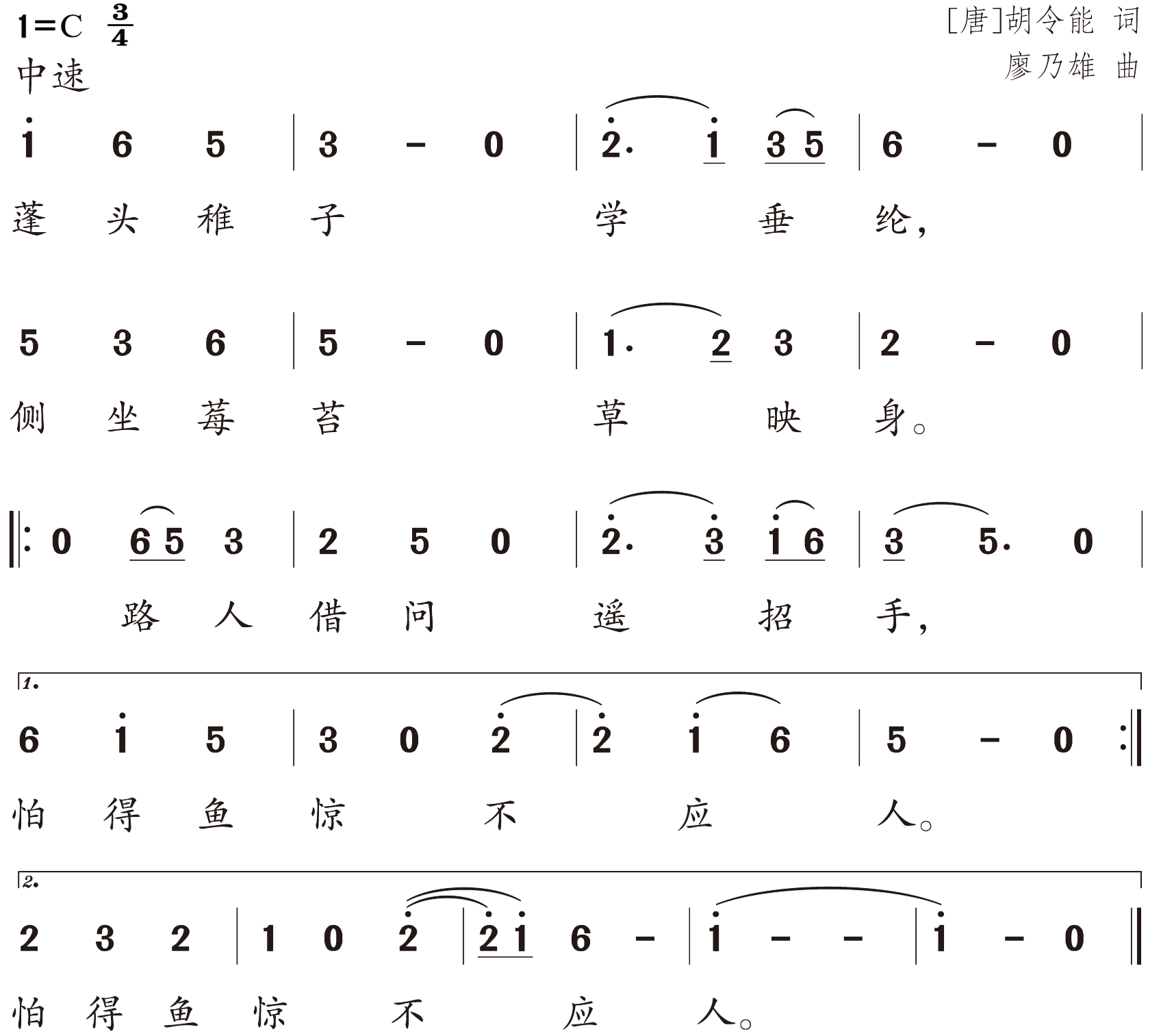 小
儿
垂
钓
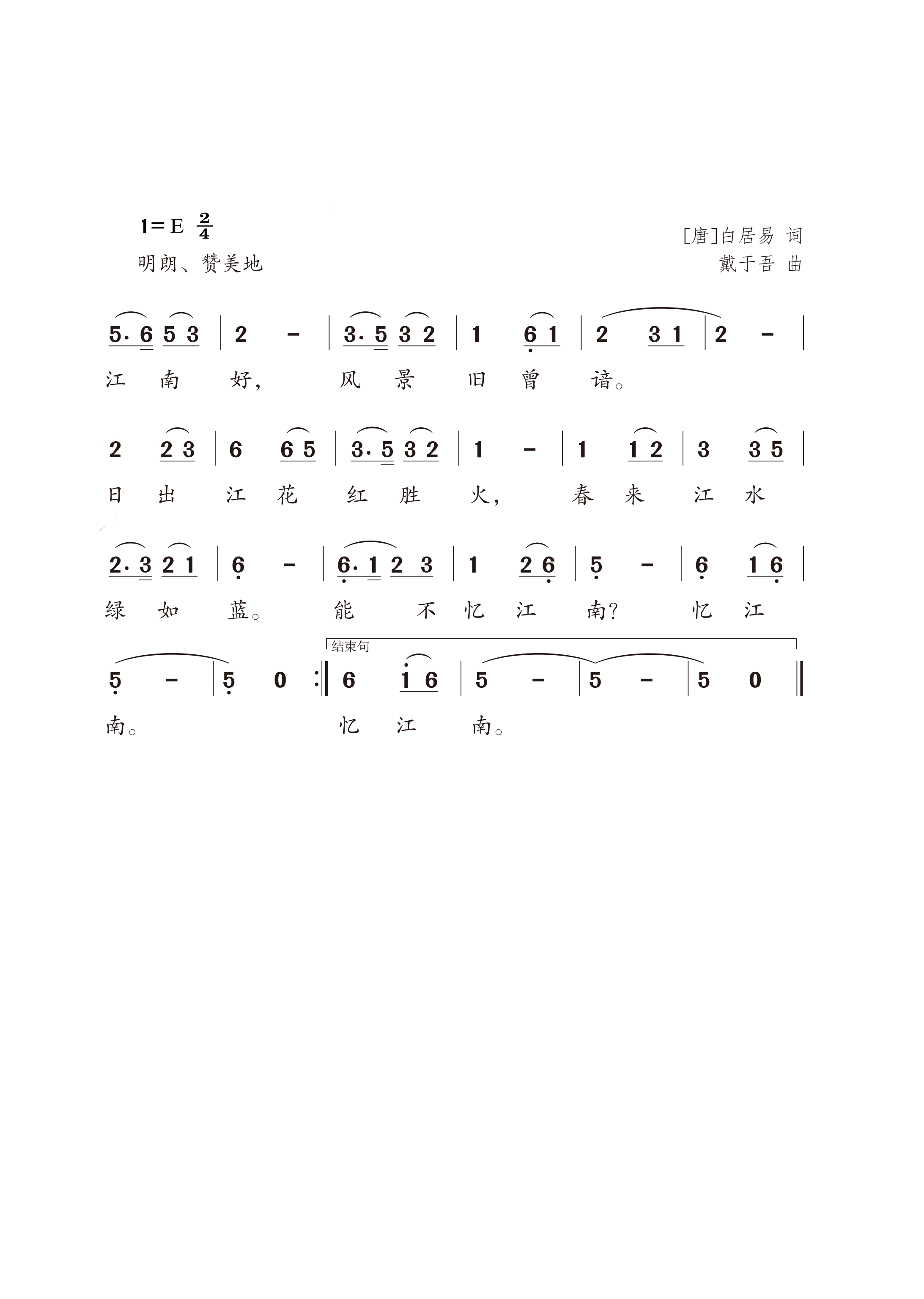 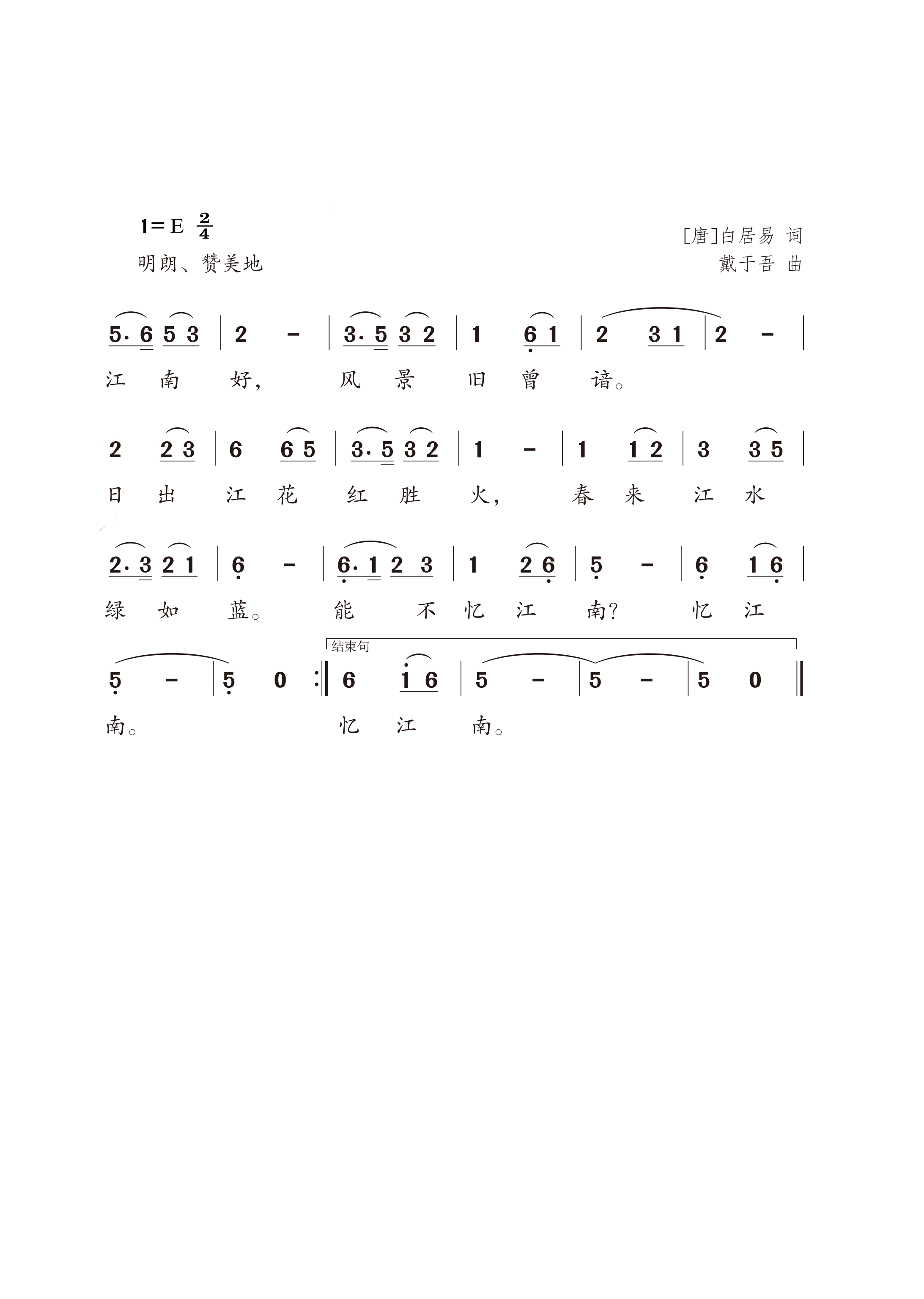 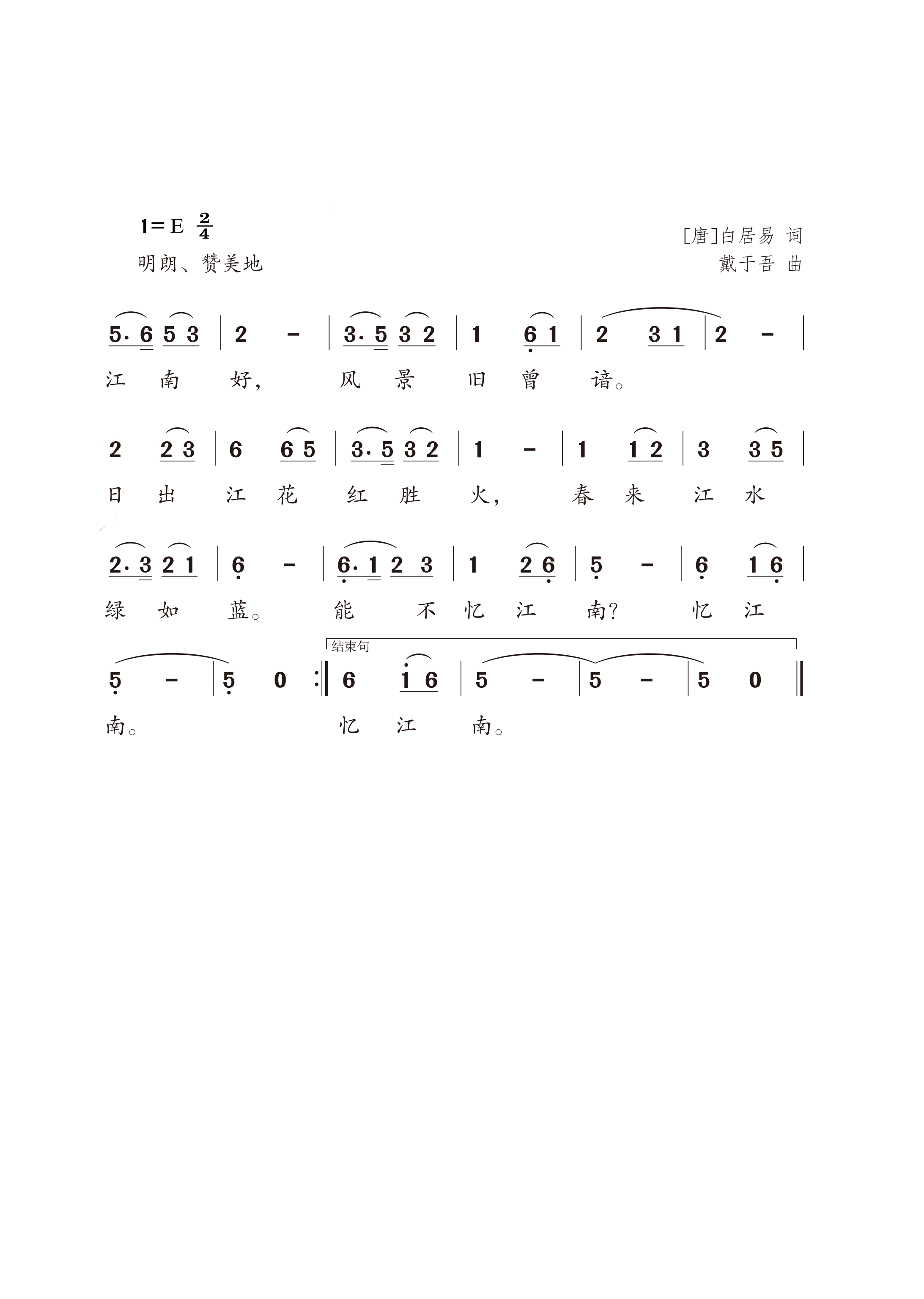 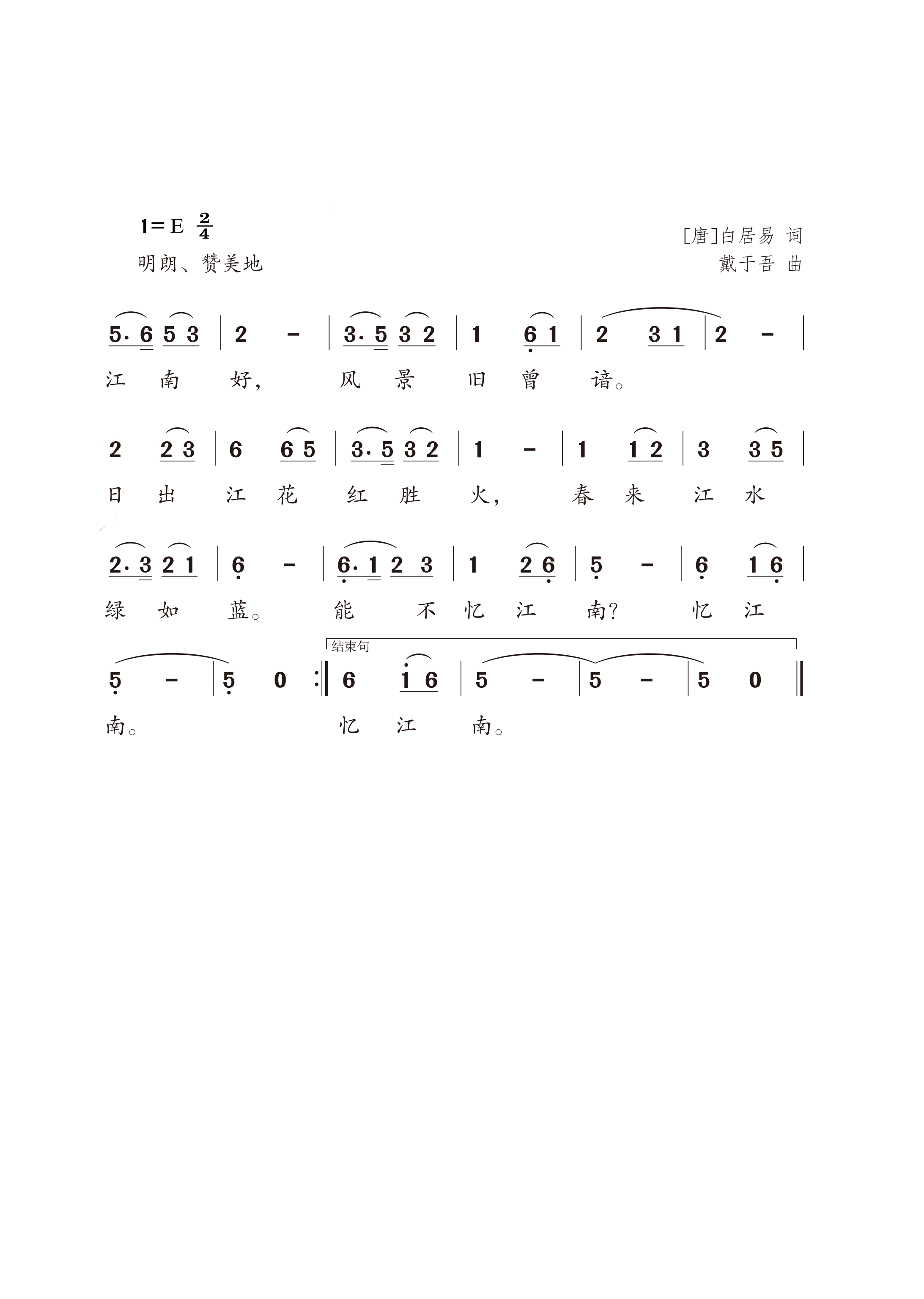 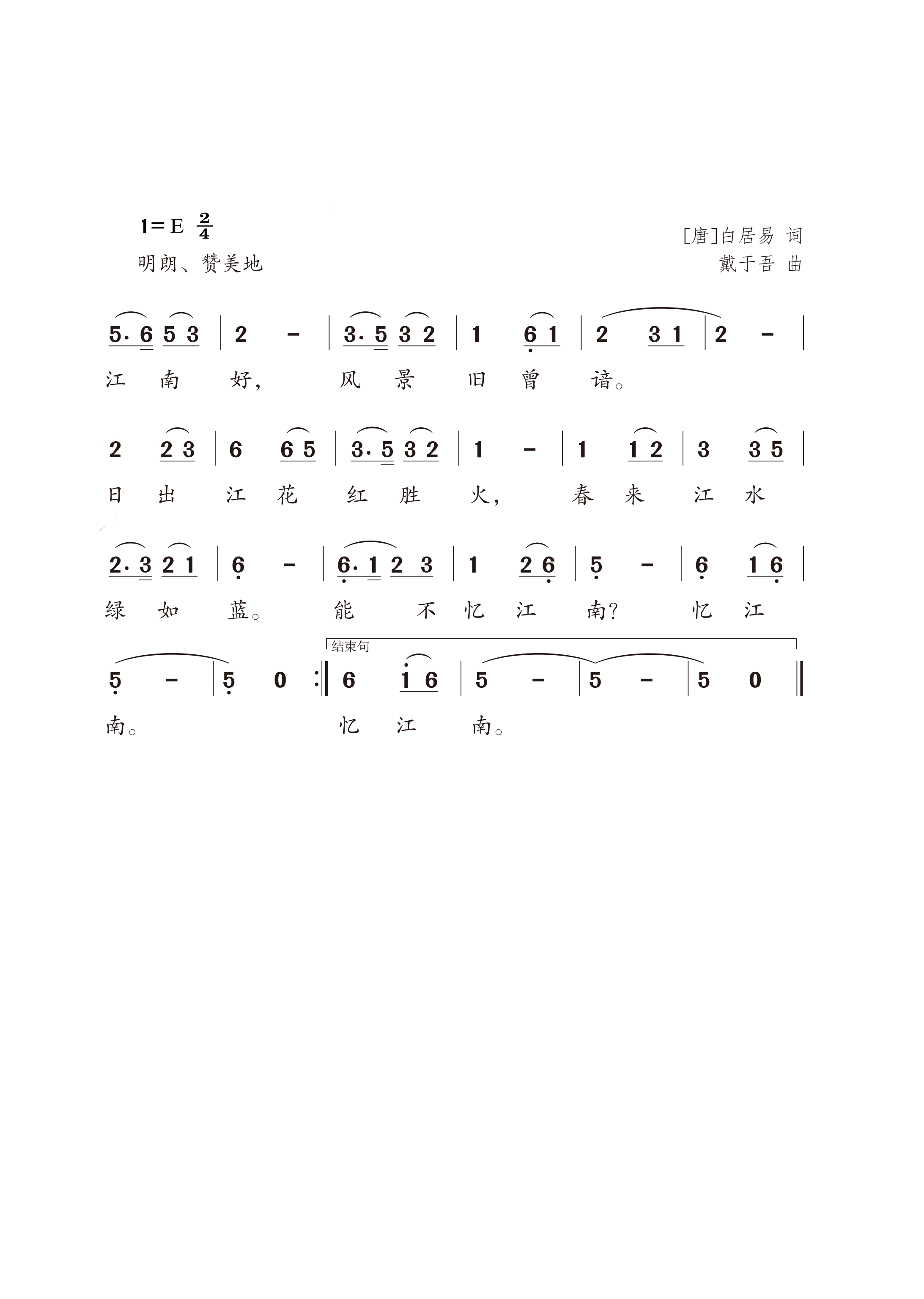 《诗歌唱诗韵》—《江南吟韵》
忆
江
南
→
→
→
→
→
→
表演形式：
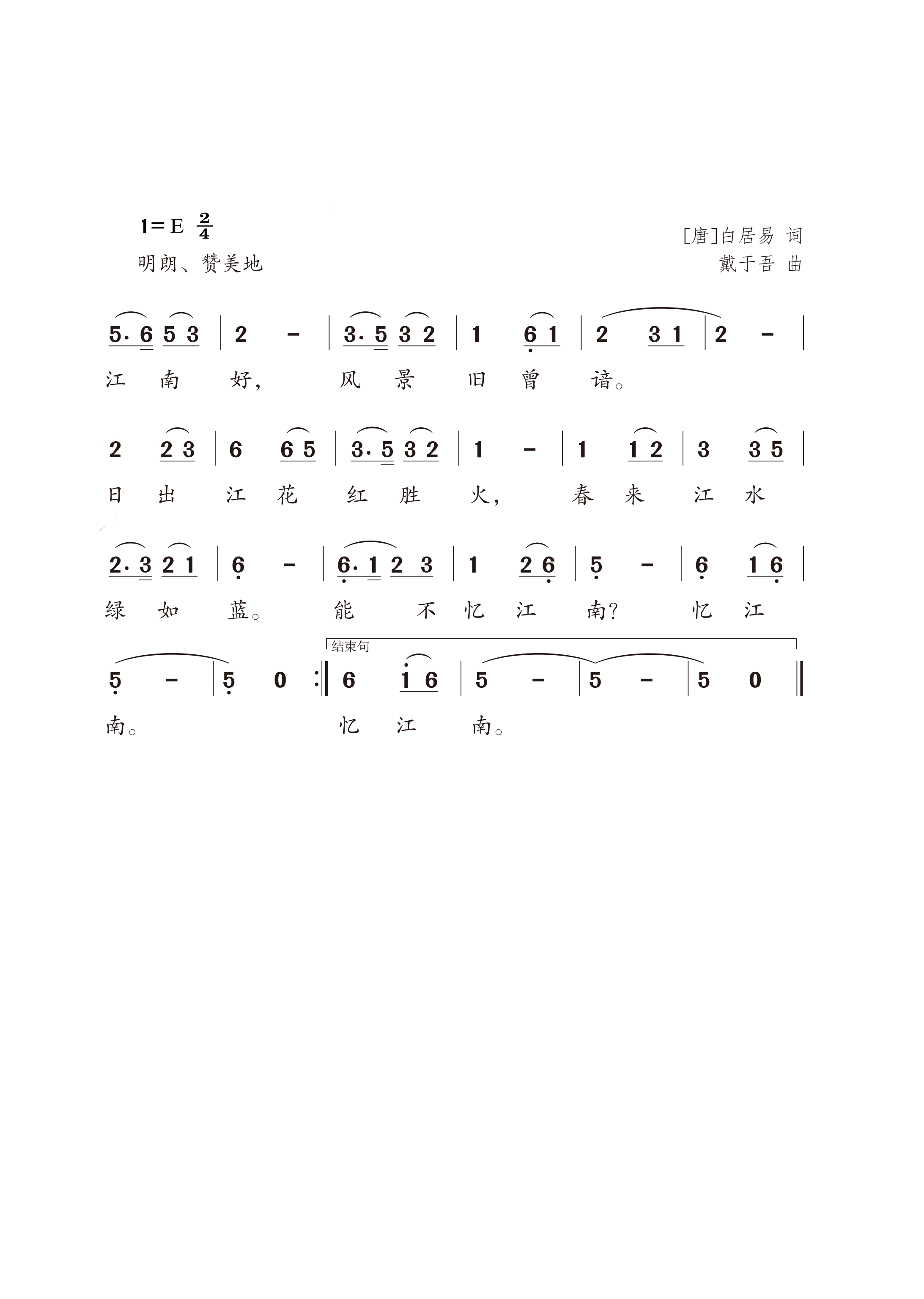 谱例：
《诗歌唱诗韵》—《江南吟韵》
要求：
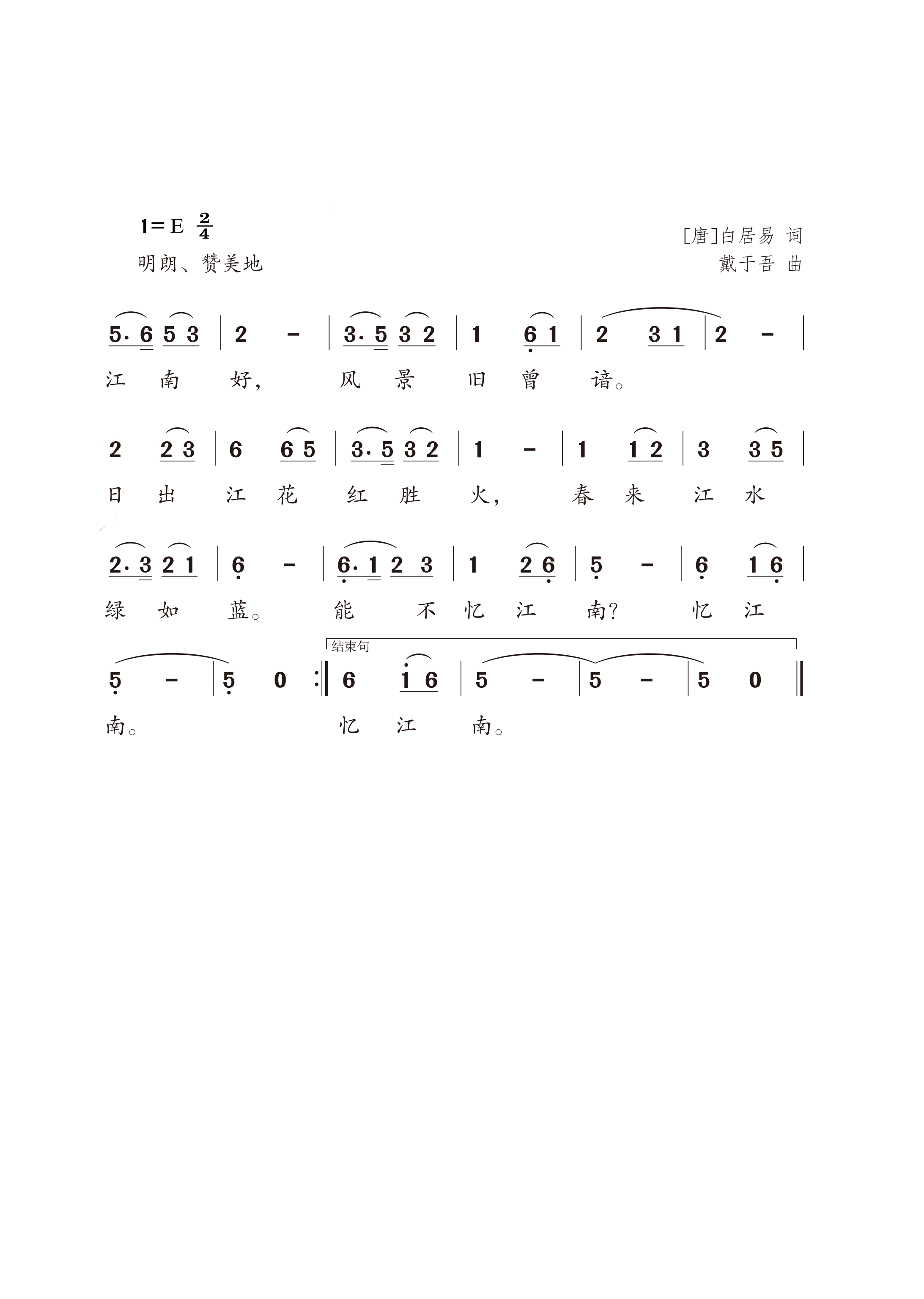 1.根据吟诵的声音画音调位置
2.根据旋律画出旋律线
3.创编合适的表演形式丰富诗歌
忆
江
南
旋
律
任
务
单
→
→
→
→
→
→
表演形式：
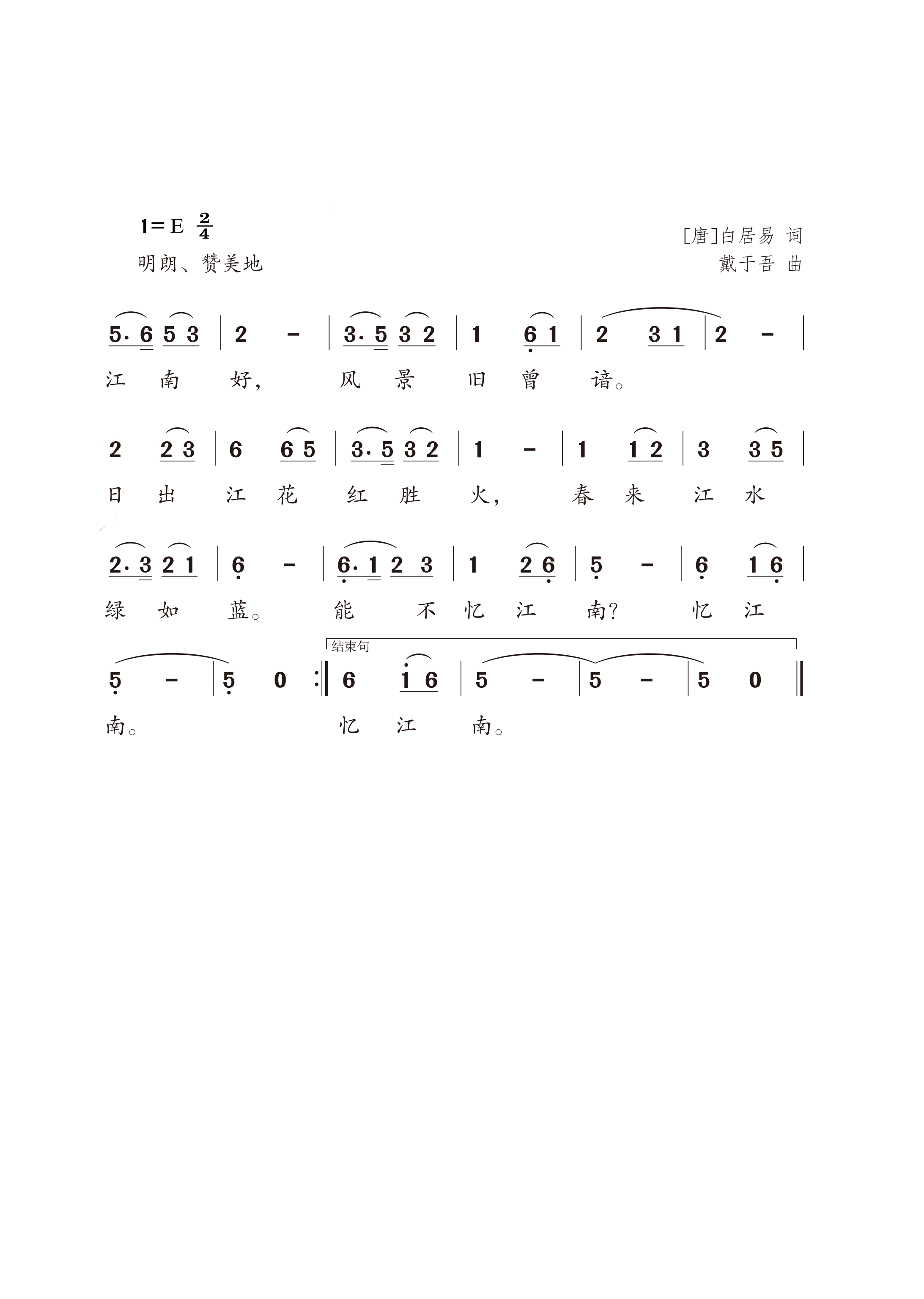 谱例：
《诗歌唱诗韵》—《江南吟韵》
要求：
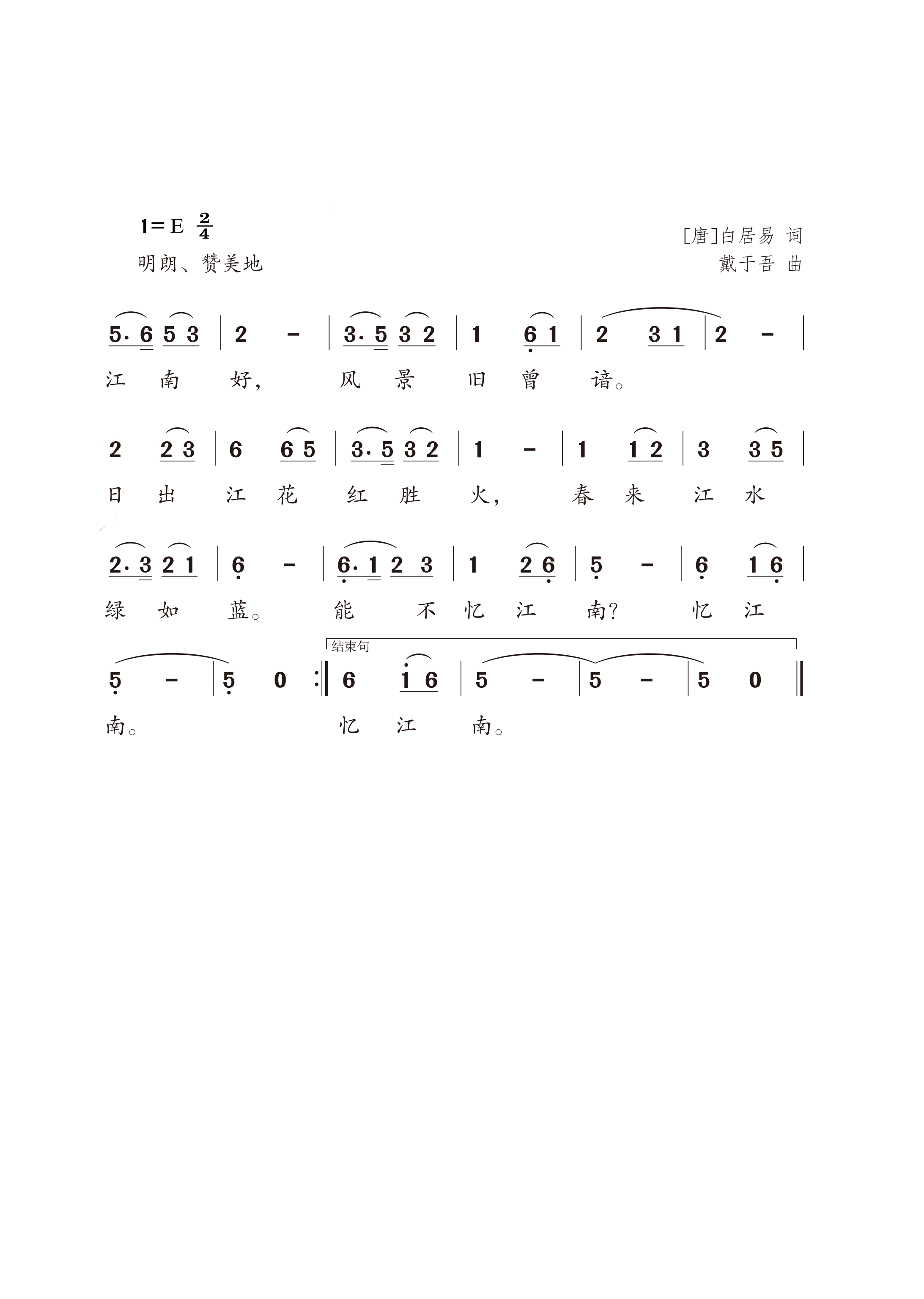 1.根据吟诵的声音画音调位置
2.根据旋律画出旋律线
3.创编合适的表演形式丰富诗歌
忆
江
南
旋
律
任
务
单
5
.
3
3
3
2
2
1
6
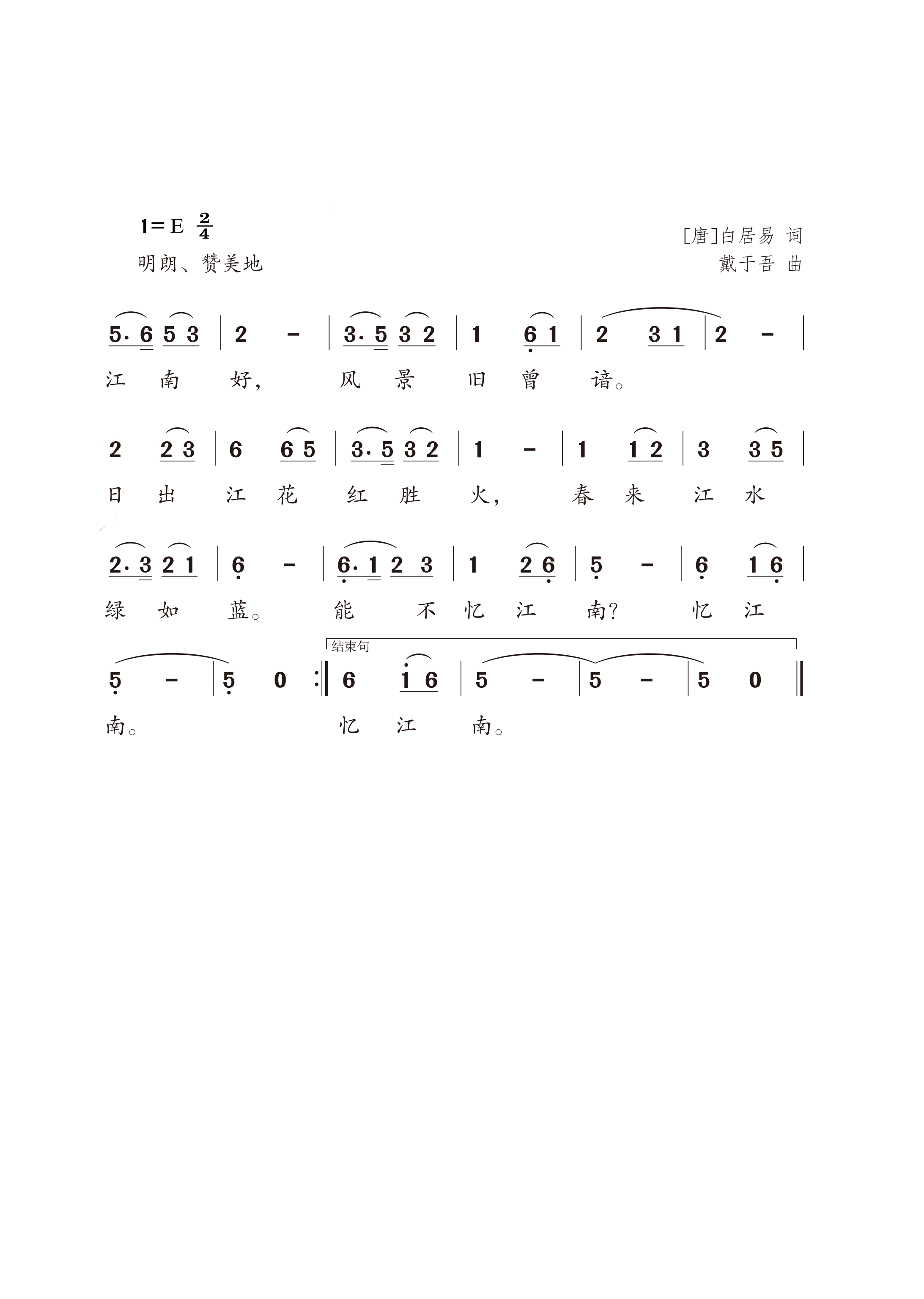 6
6
3
3
2
2
1
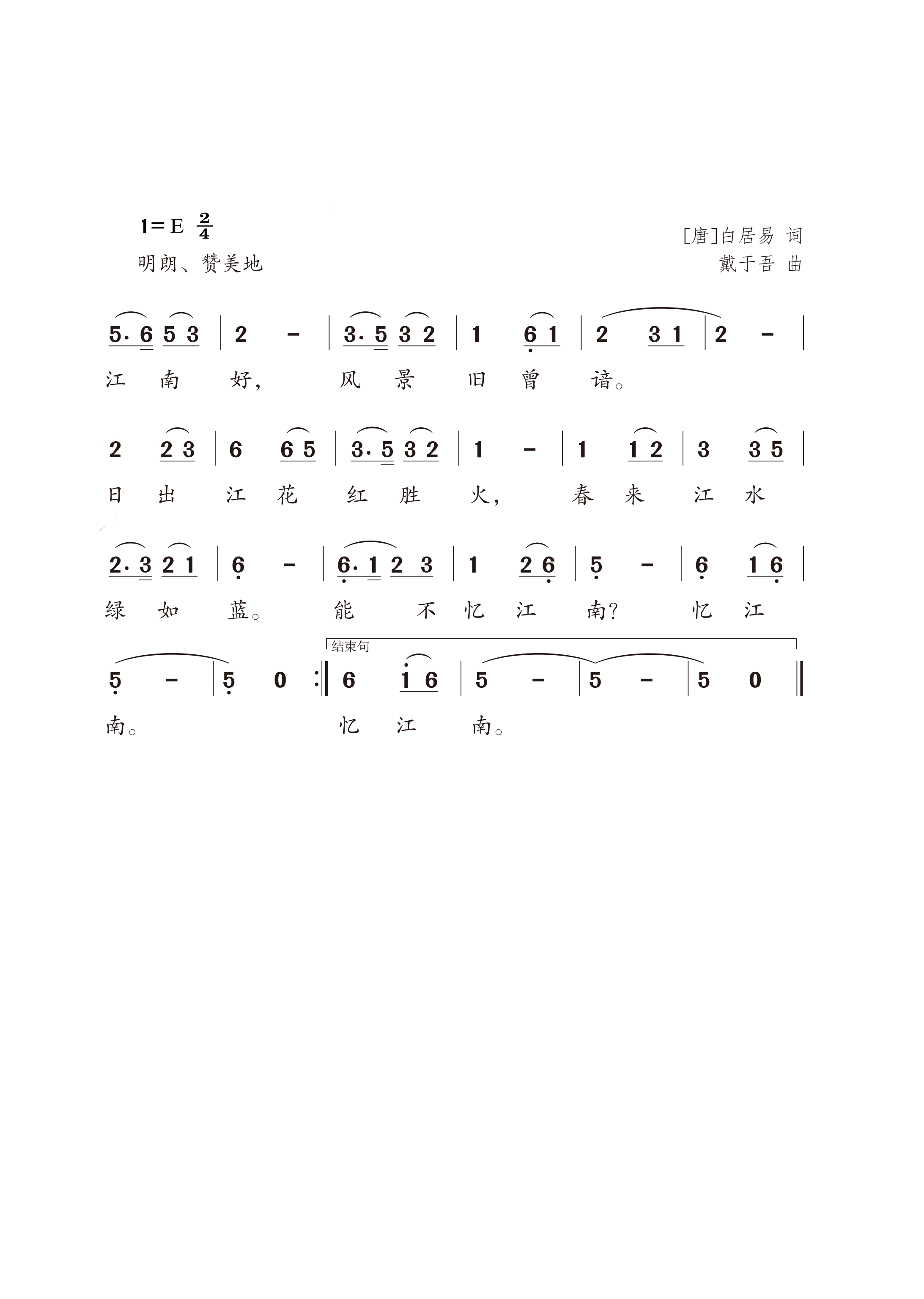 5
.
.
.
3
2
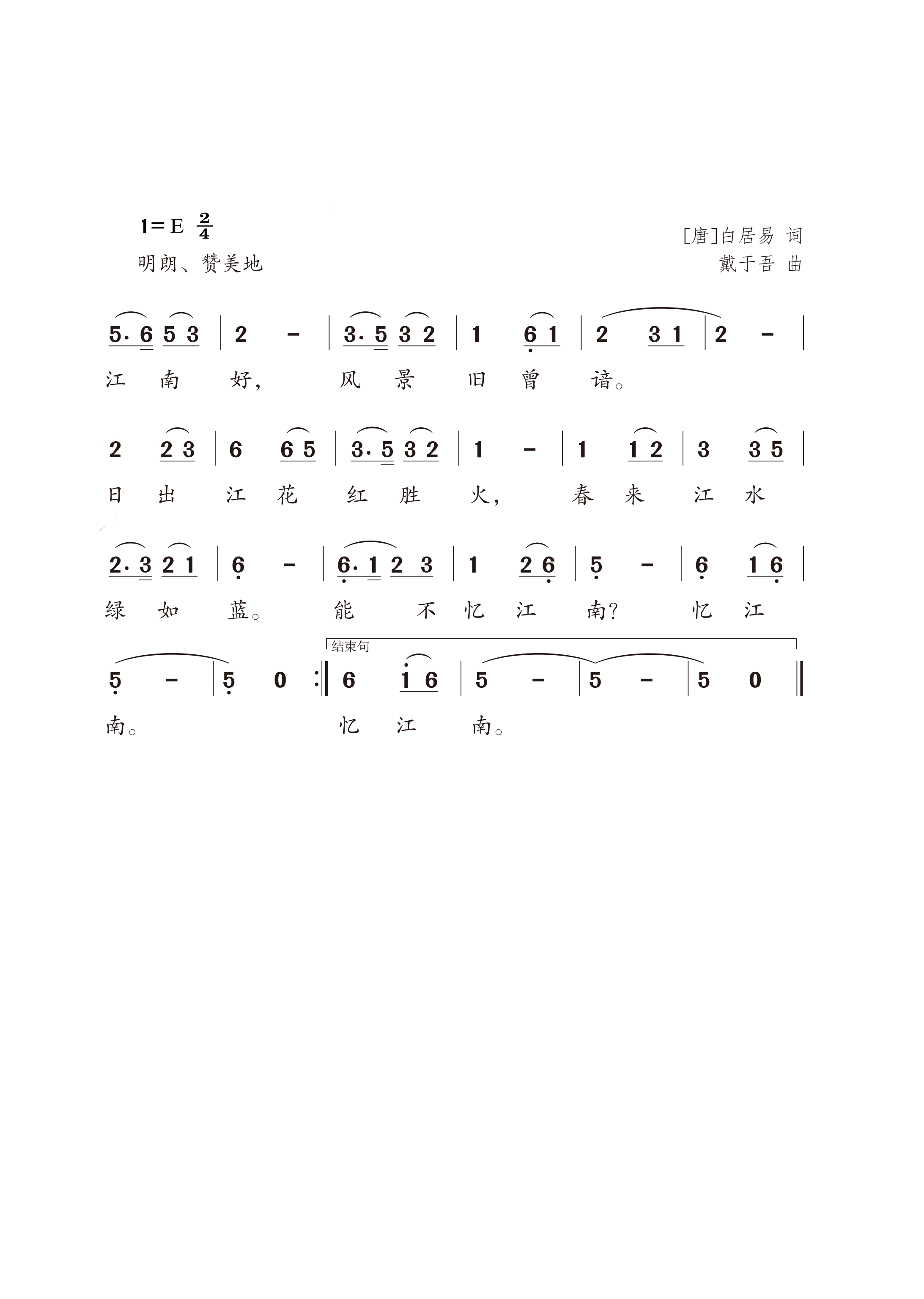 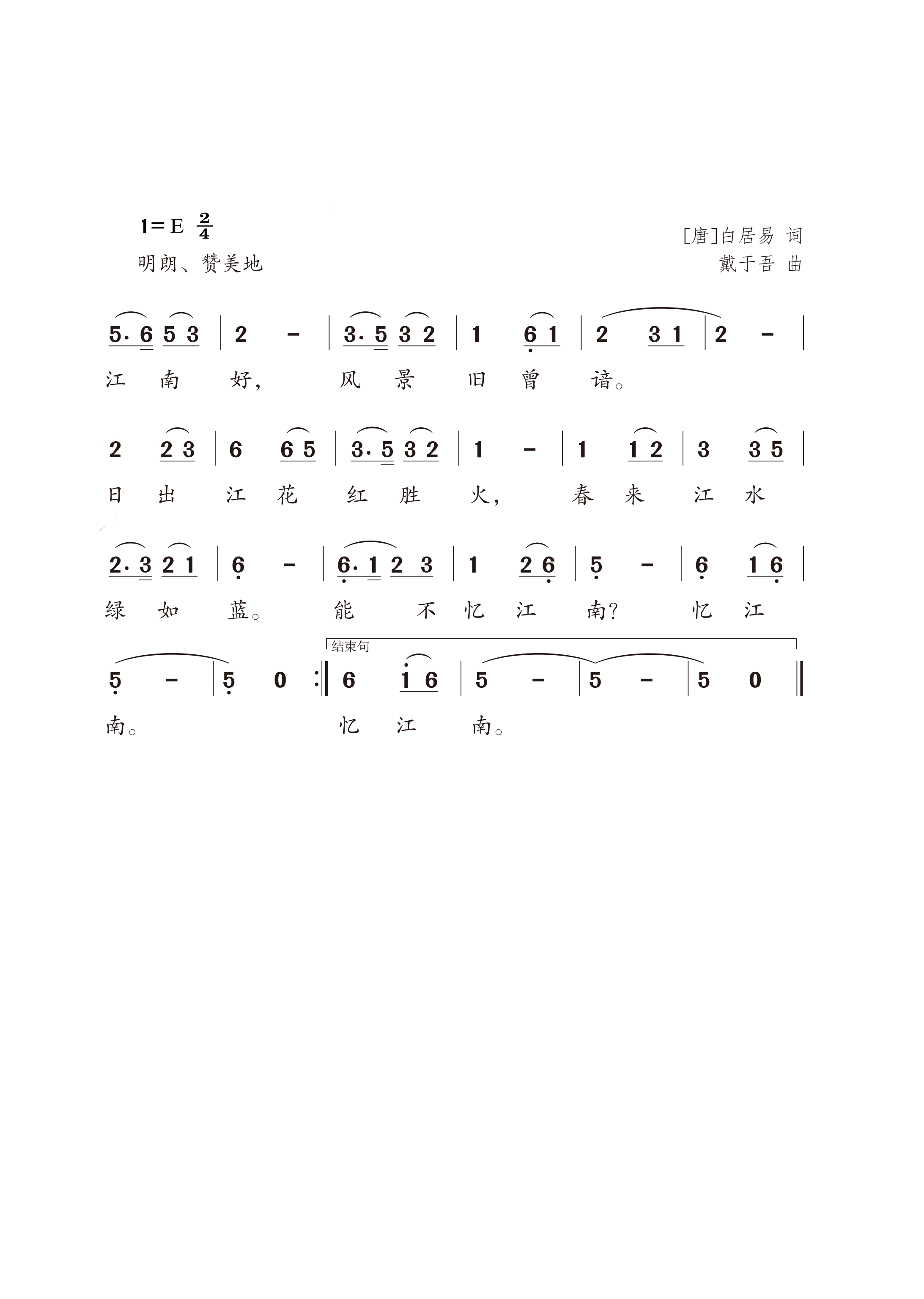 1
1
1
6
6
5
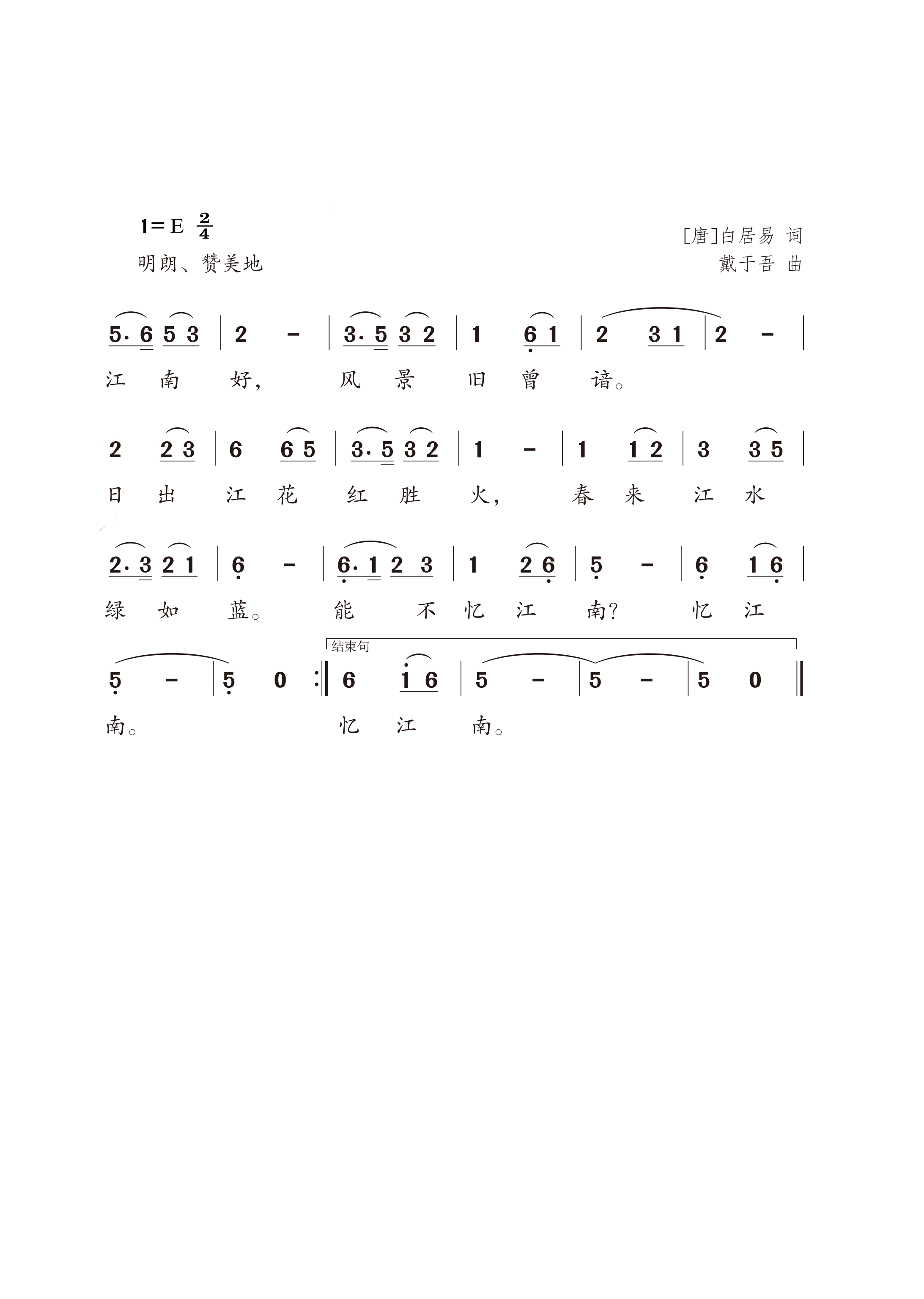 3
2
1
《诗歌唱诗韵》—《江南吟韵》
忆
江
南
一字多音
《诗歌唱诗韵》—《江南吟韵》
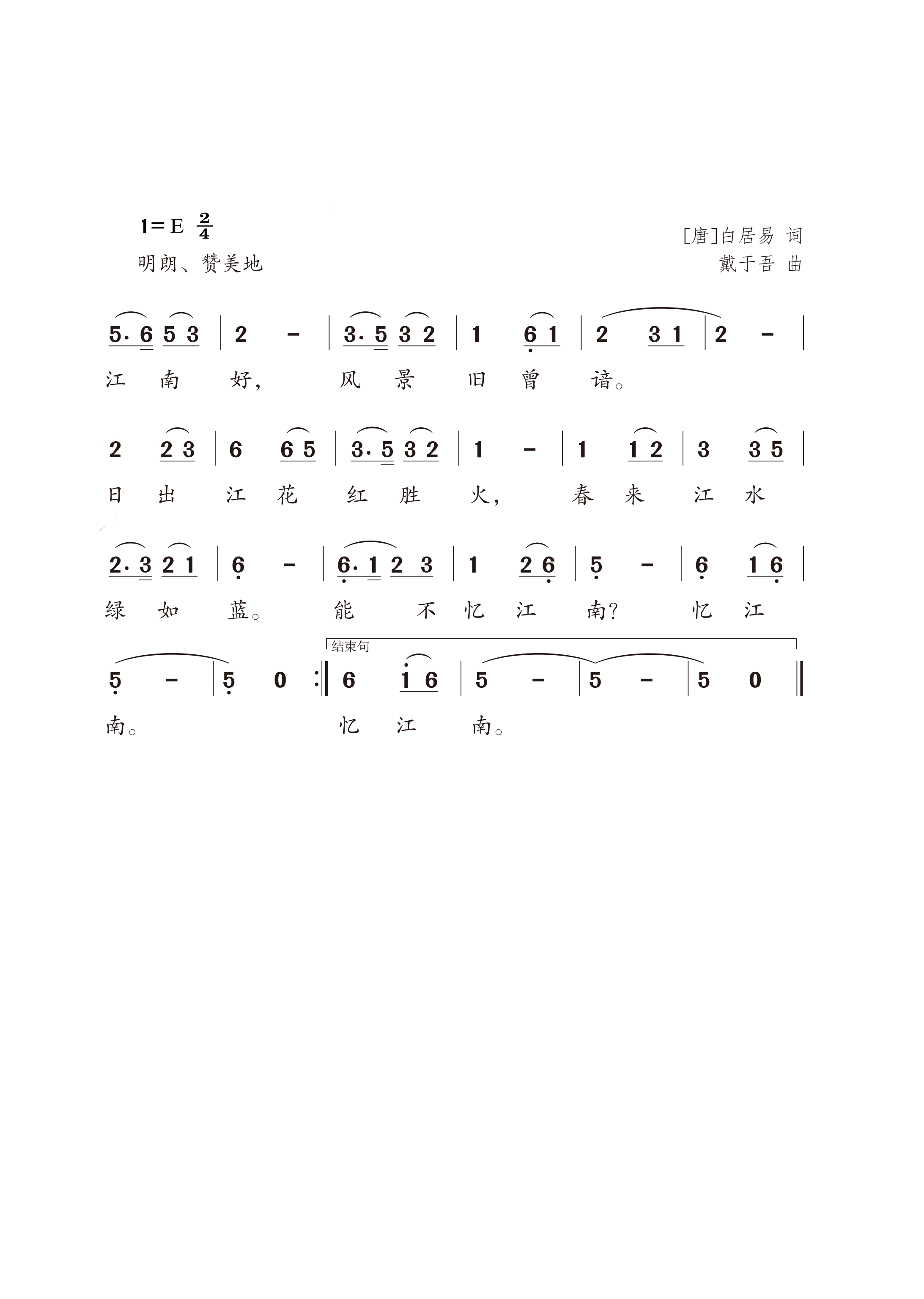 忆
江
南
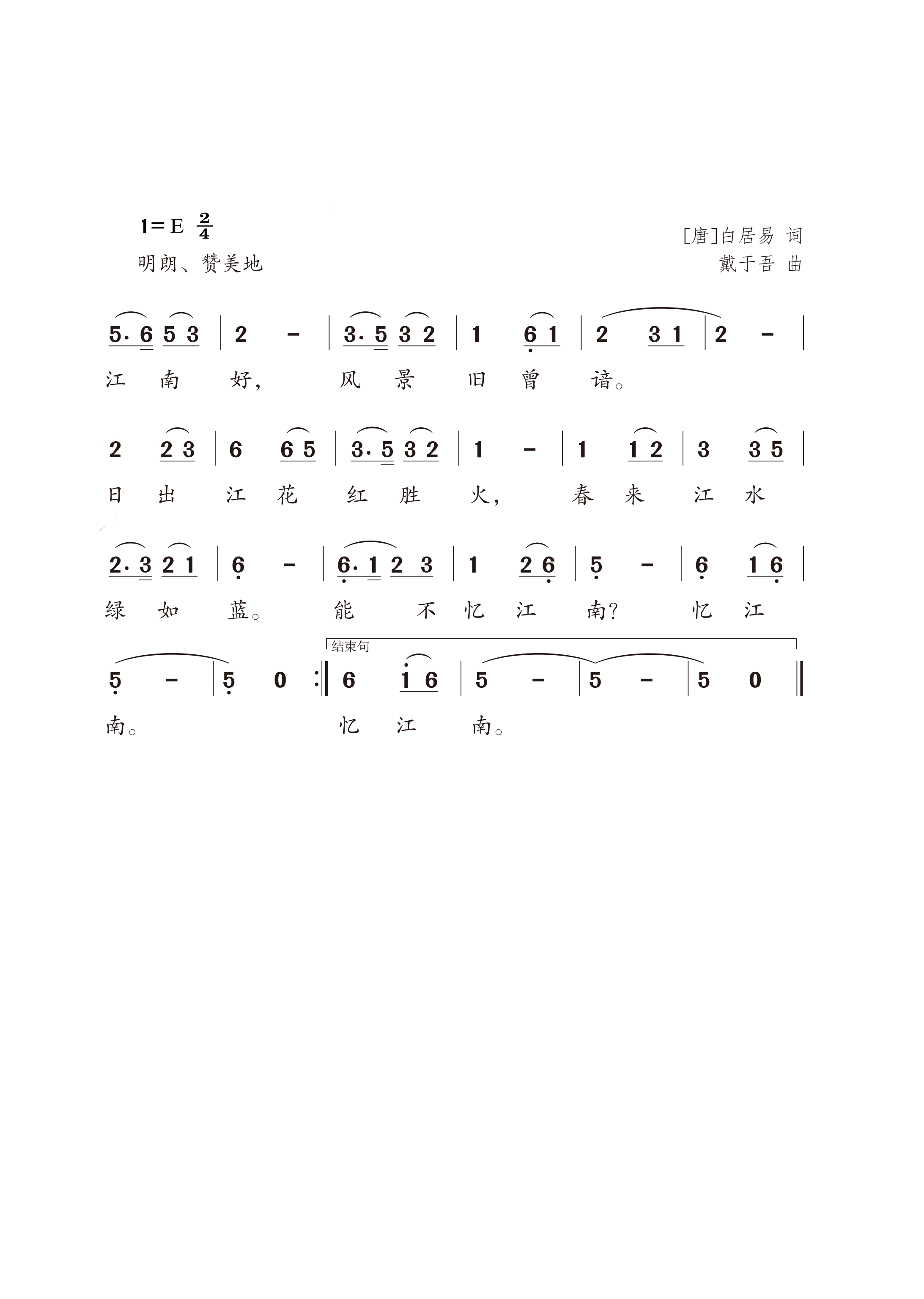 一字多音
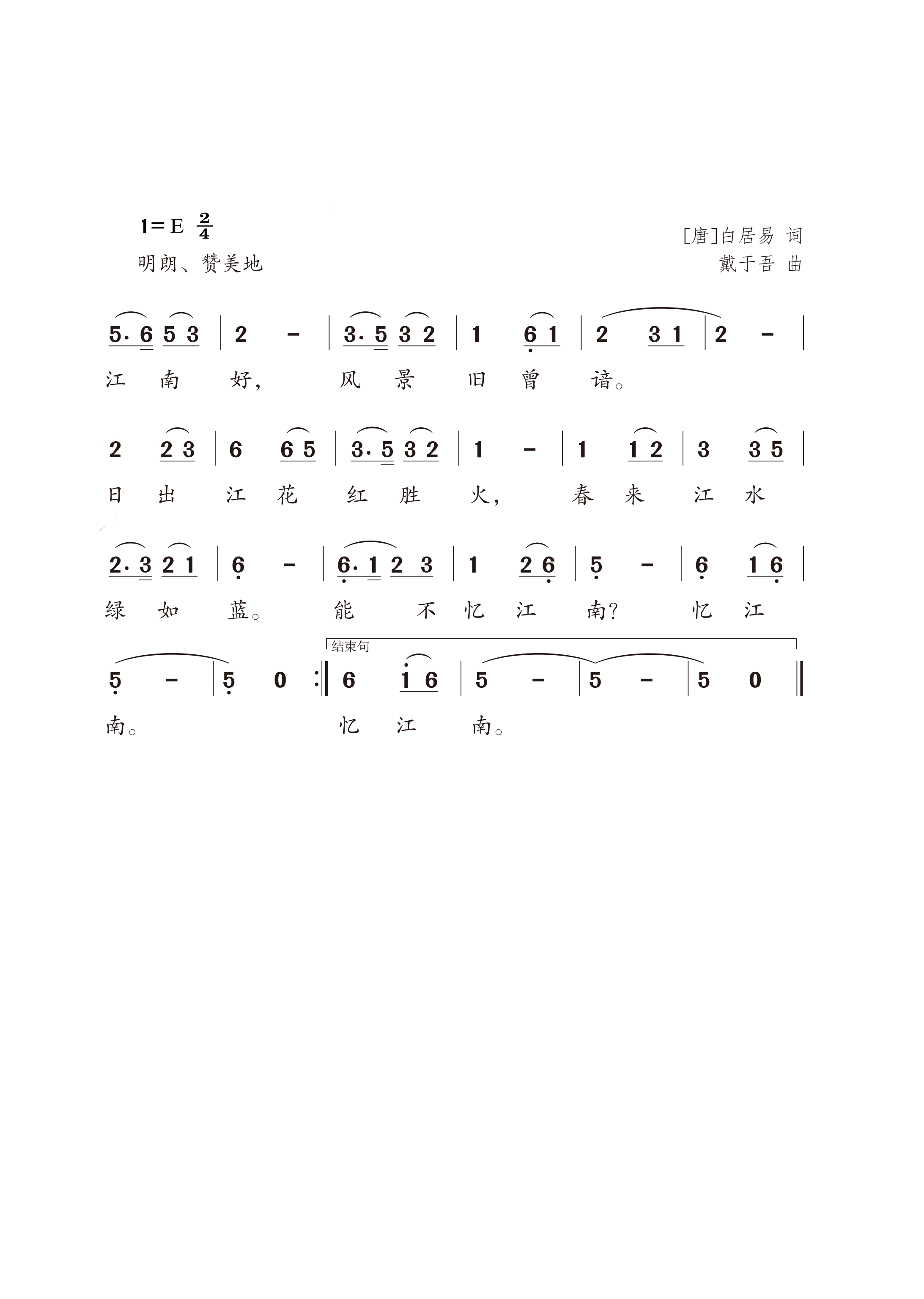 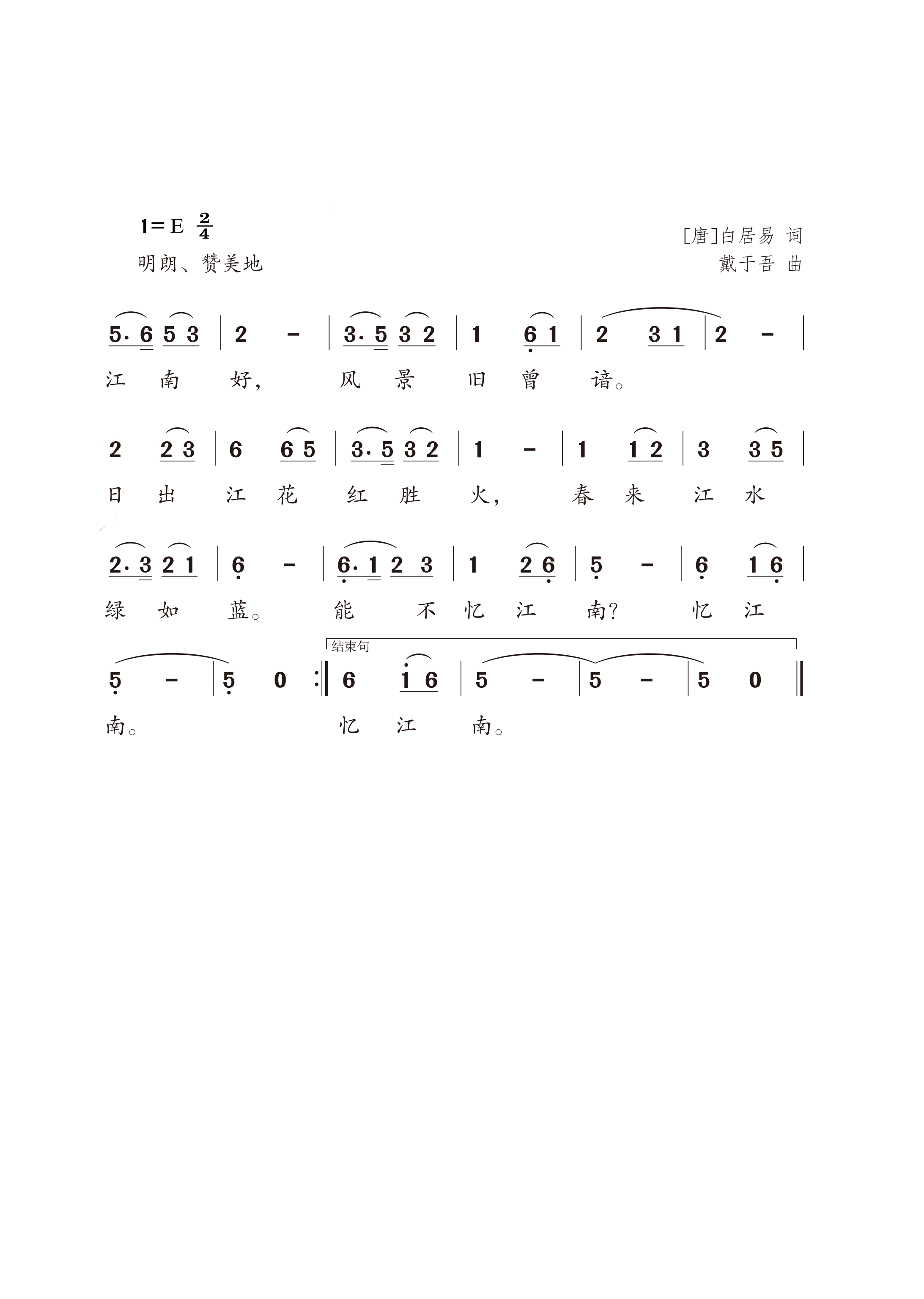 鱼咬尾
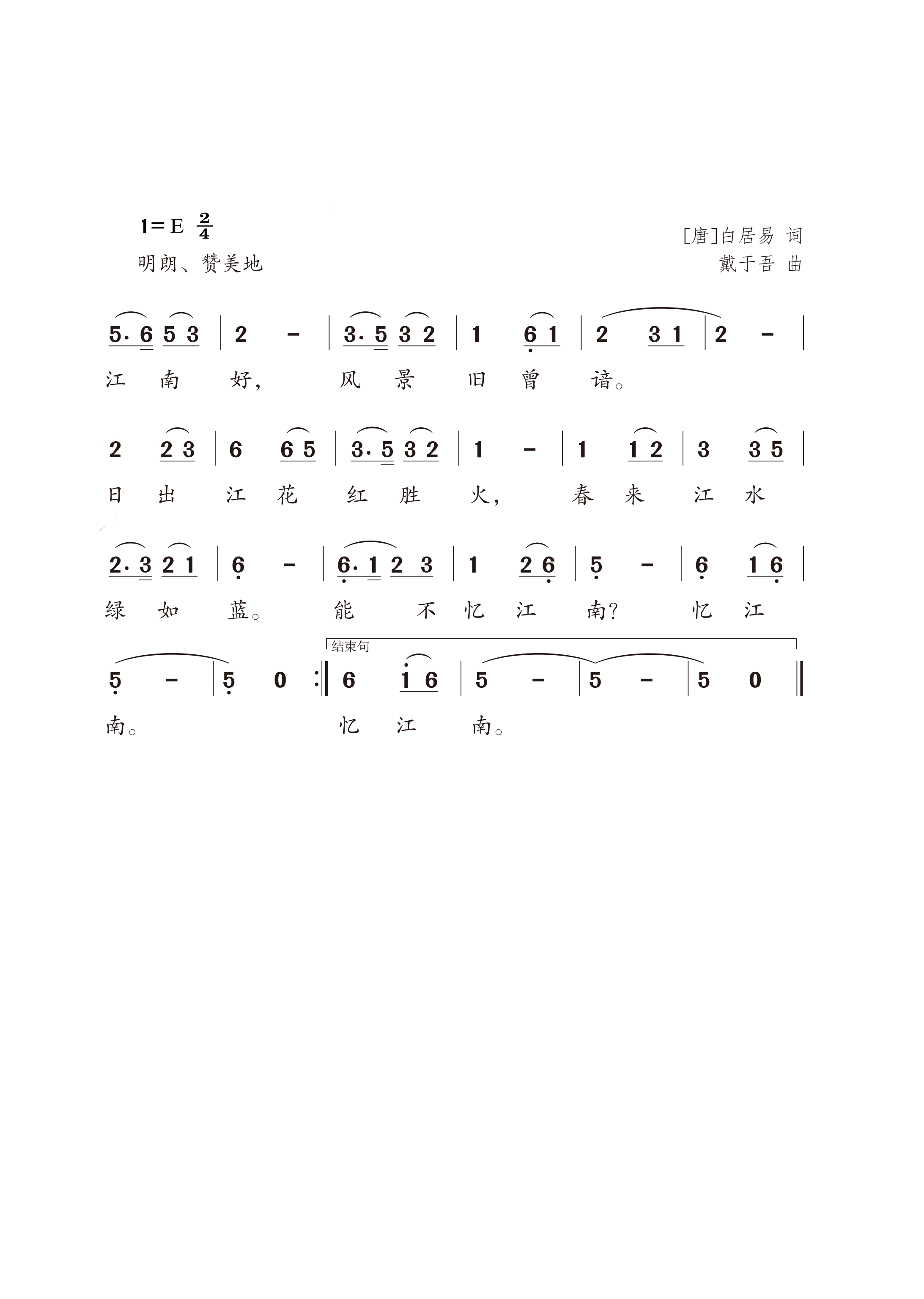 《诗歌唱诗韵》—《江南吟韵》
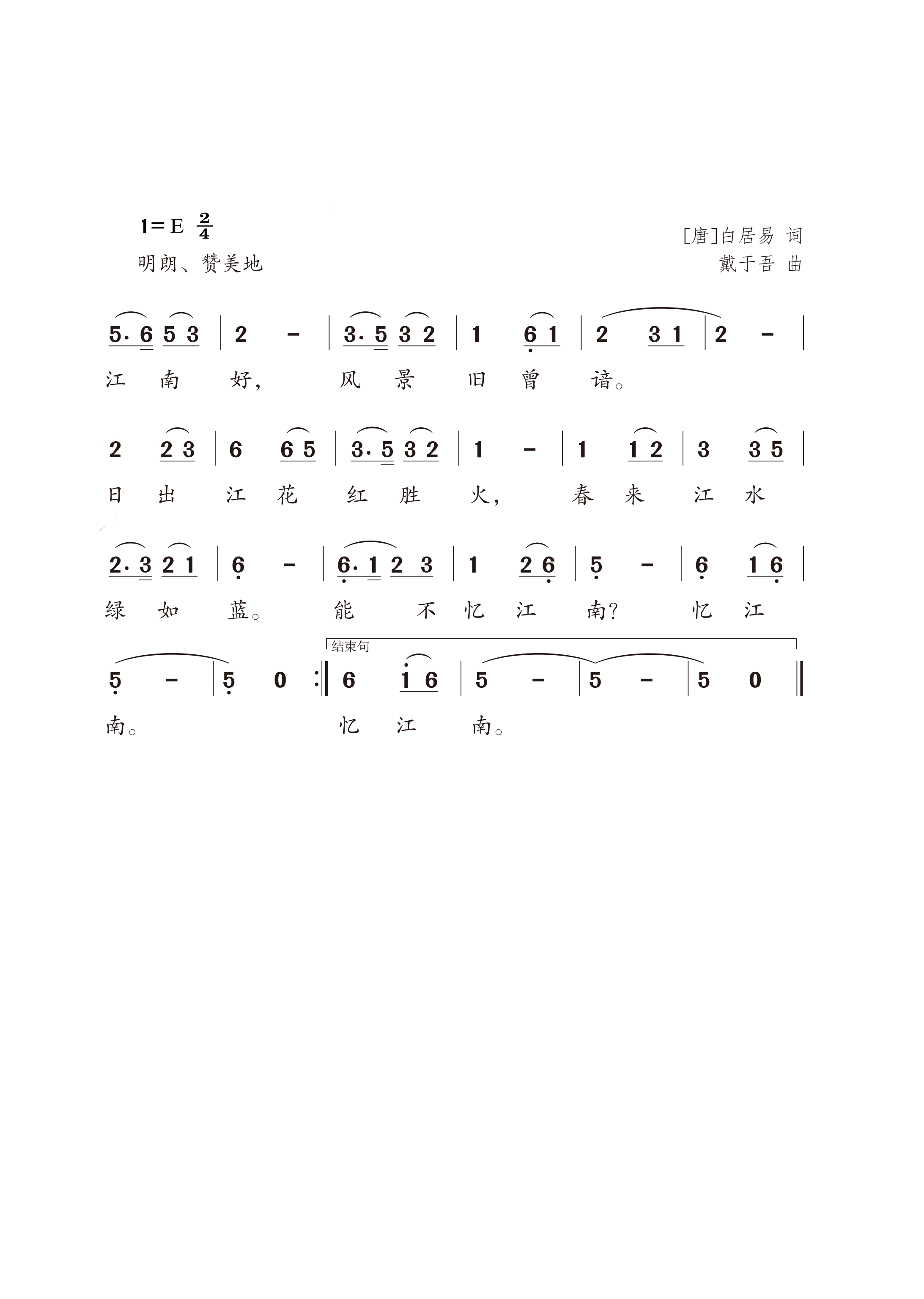 忆
江
南
→
→
→
→
→
→
诵+唱吟卡农
表演形式：
江    南     好                   风     景        旧      曾        谙
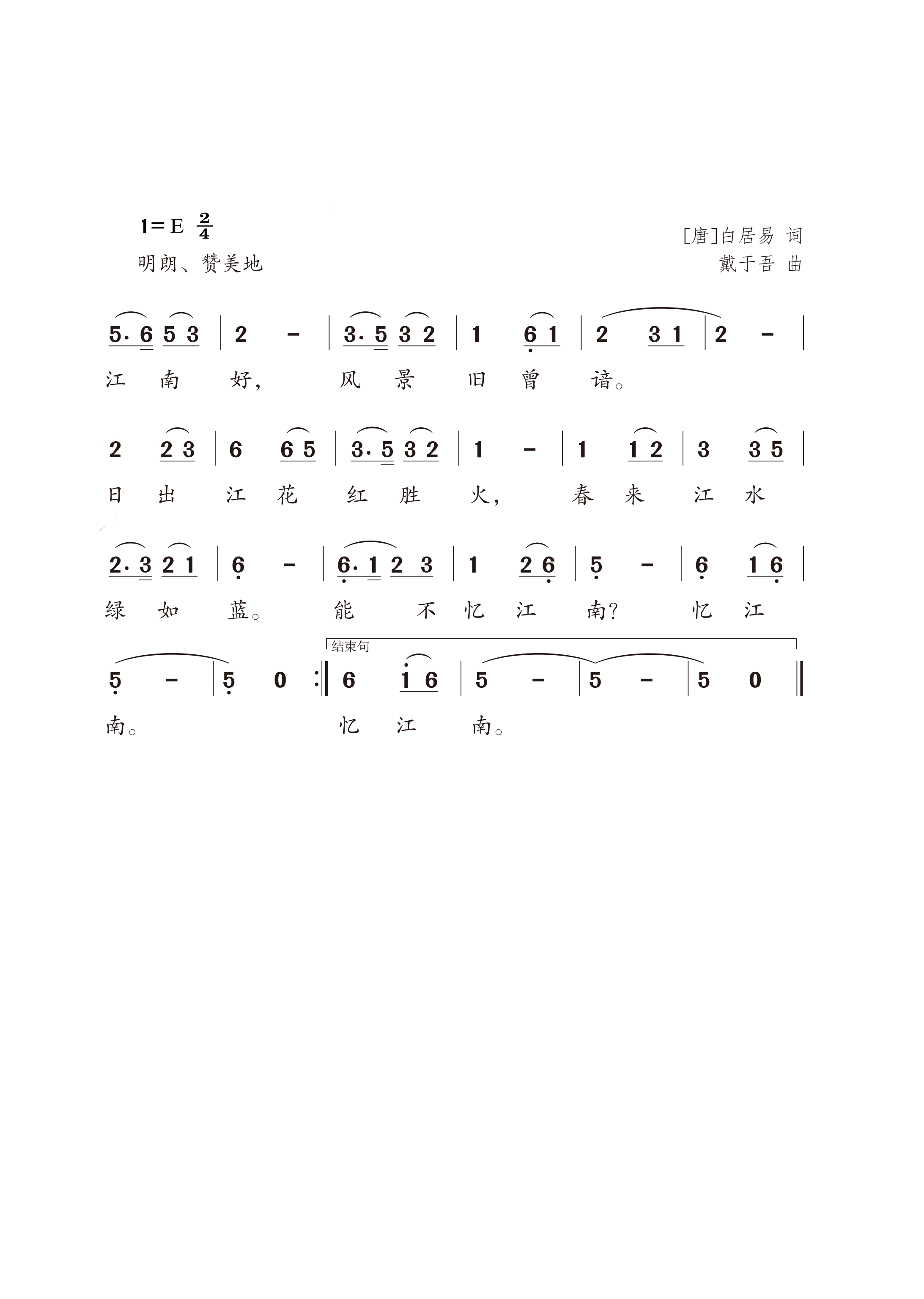 谱例：
《诗歌唱诗韵》—《江南吟韵》
要求：
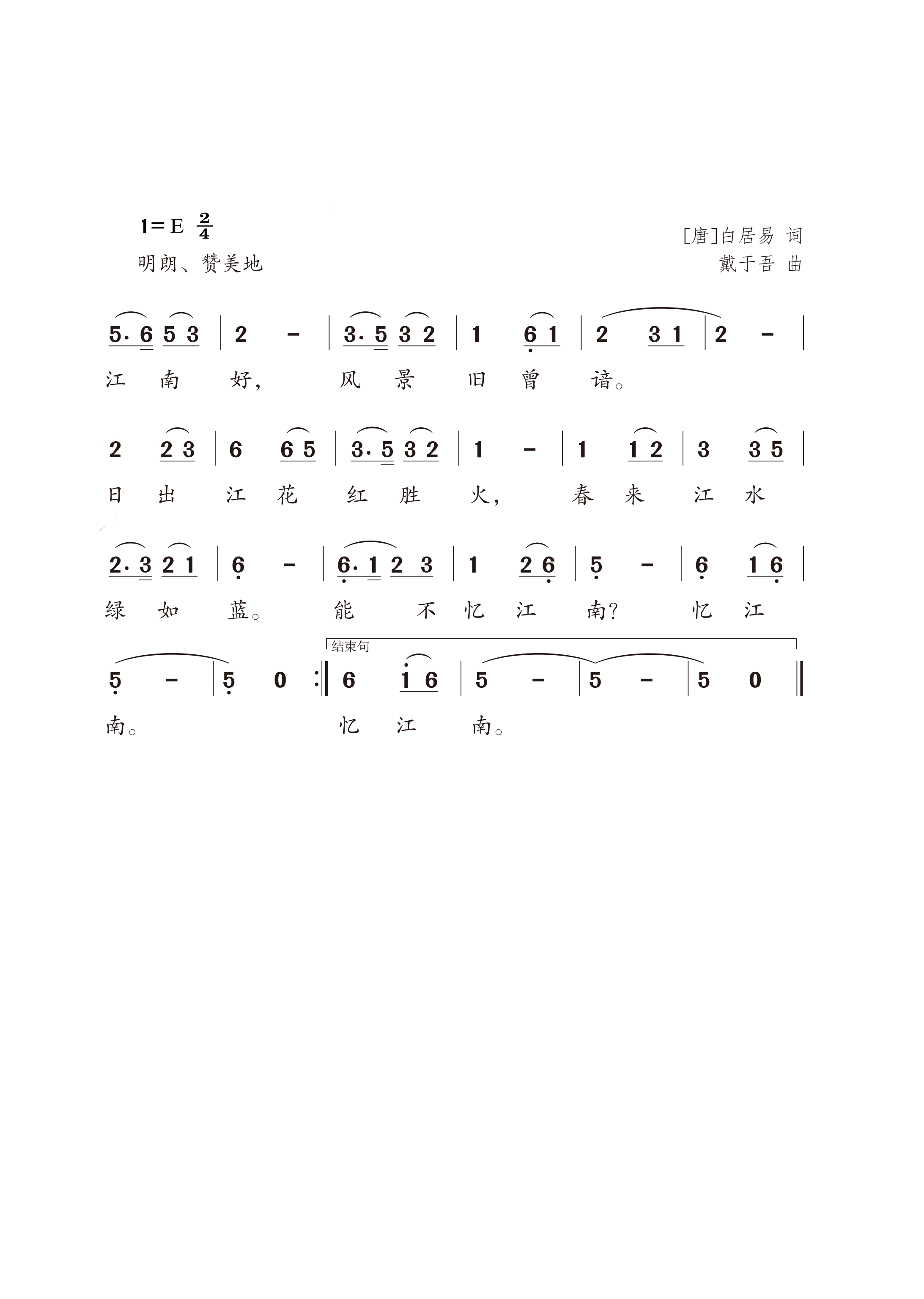 1.根据吟诵的声音画音调位置
2.根据旋律画出旋律线
3.创编合适的表演形式丰富诗歌
忆
江
南
旋
律
任
务
单
（1）《忆江南》中运用了一字多音、鱼咬尾的创作手法（2）《忆江南》的旋律是根据吟诵的音调创作的，富有诗韵（3）一字多音让歌曲更有江南水乡的韵味
诗歌以诗韵为基础，更有江南韵味
《诗歌唱诗韵》—《江南吟韵》
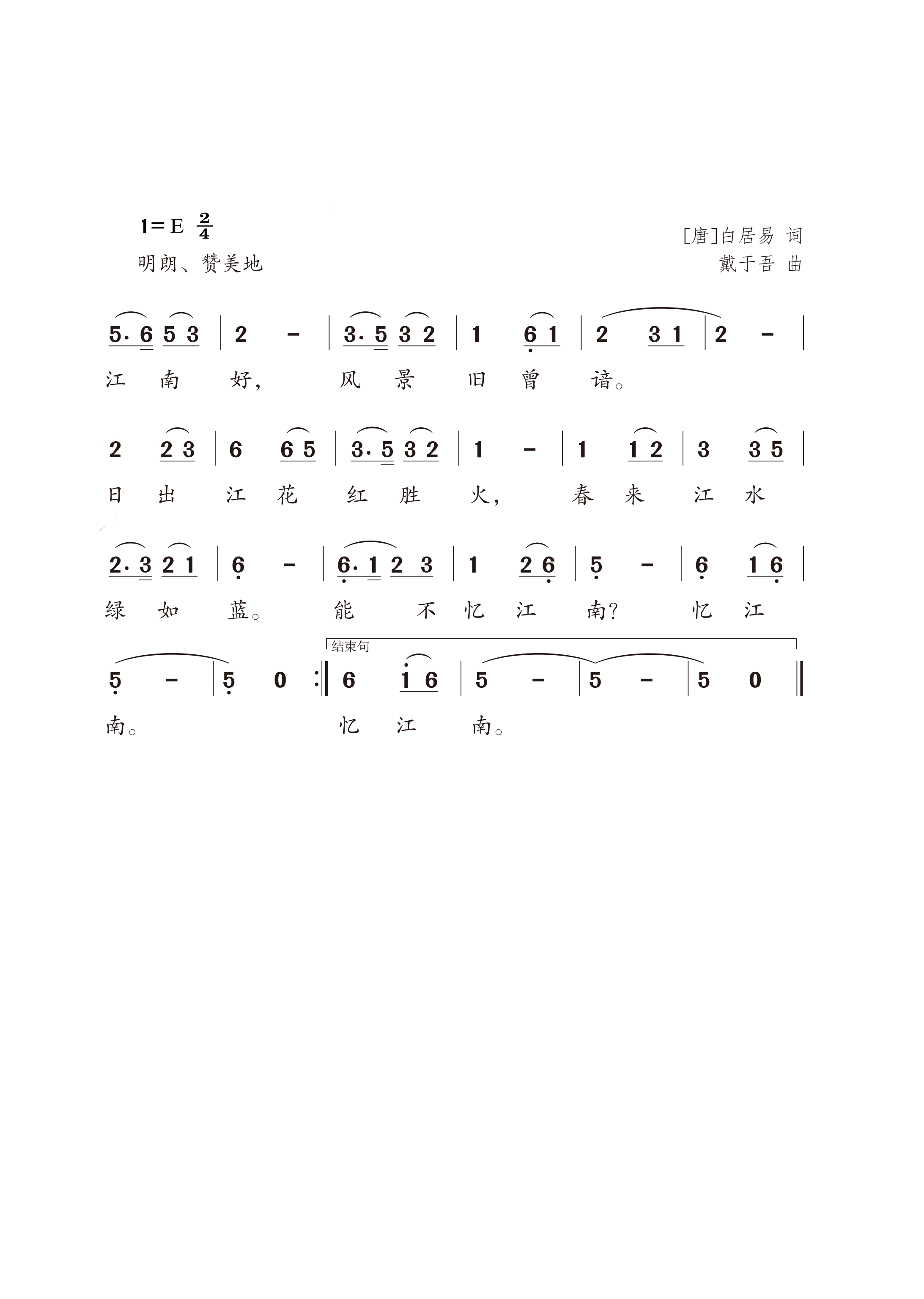 忆
江
南
《诗歌唱诗韵》—《江南吟韵》